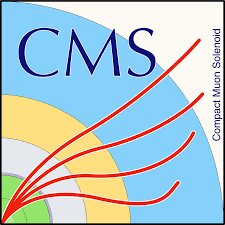 Design of iRPC frond-end electronics emulator
Jia-ning Song*, Zhen-An Liu, Jingzhou Zhao, Hanjun Kou, Qingfeng Hou, Weizhuo Diao, Wenxuan Gong
Trigger and DAQ Group/ IHEP Beijing
2021 CLHCP  27th November
2021/11/27
1
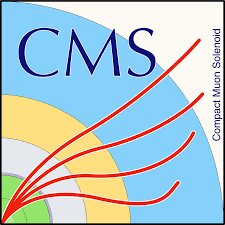 Outline
Background
Emulator architecture
Clock requirement and distribution study
Data transmission mechanism and efficiency study
FEE emulator to BEB test results in Beijing/CERN 904-lab
Summary
2021/11/27
2
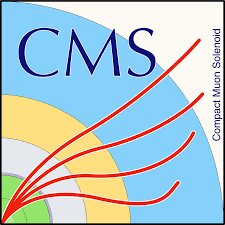 Background
Difficulties
How to develop and verify BEB functions in lab without test facility like detector, FEB, or GBTx chip ?
What is the clock requirement of FEE and how to realize?
What is the  data transmission mechanism between the frontend and backend?
iRPC software simulation 
Clock requirement and distribution study
Data transmission mechanism and efficiency study
iRPC data source
FEE Emulator  GBT-FPGA
BEB
（GBT-FPGA）
GBT link
2021/11/27
3
iRPC used in CMS Phase II upgrade
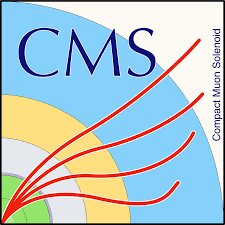 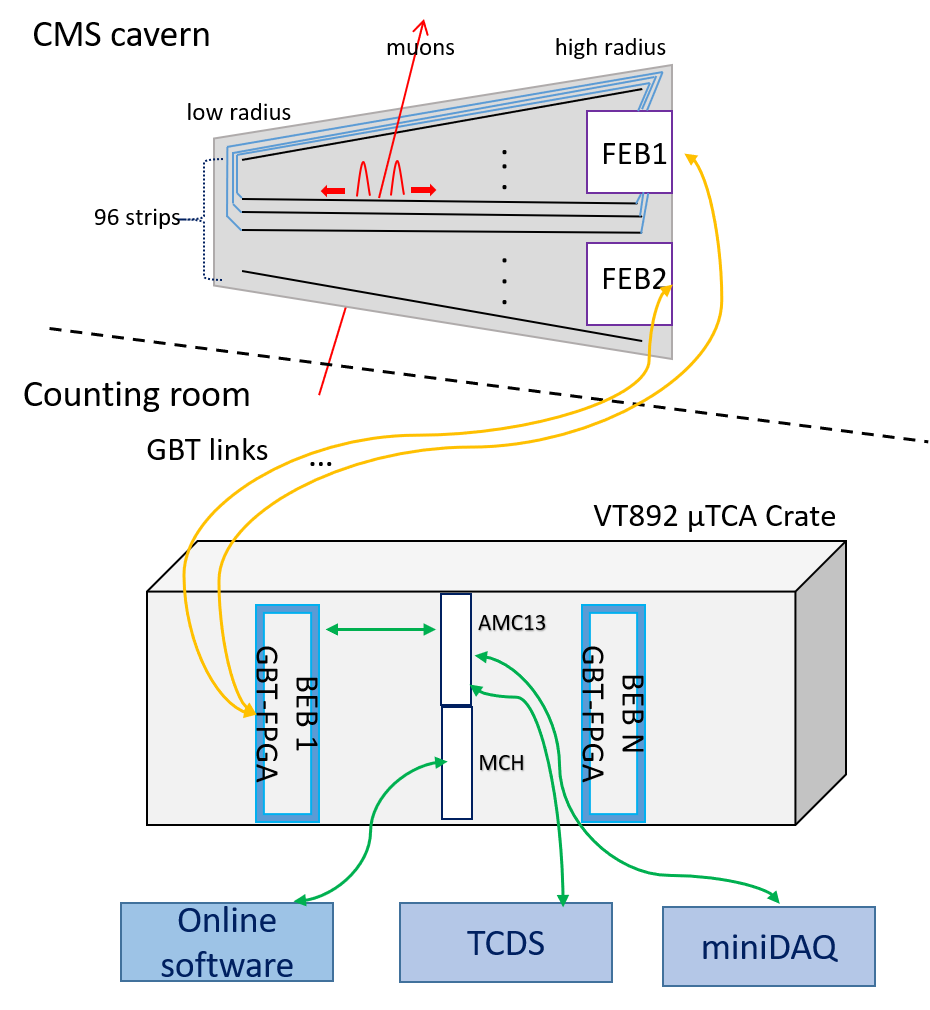 iRPC&FEB
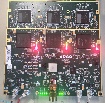 HR side
t2
strip length L
LR side
t1
r
r
r =  1 L  − (t2 − t1)  ∗ v
2	2
Z
iRPC&FEB
One iRPC chamber covers 20°，read out by 2 FEBs through GBT link
One FEB receives signals of 96 channels (48 strips* 2 ends)

Trigger/Backend electronics system (See Hanjun’s talk)

Hit position
Each strip is read out from two ends and r is calculated by the time difference .
Much improved hit localization along the strip can be achieved. –2cm
Backend electronics system
2021/11/27
4
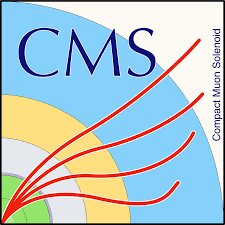 Emulator architecture
Main components
Software
Using python to simulate the hits and generate the FEE TDC data
Studying the data transmission efficiency
Firmware
Adopting GBT-FPGA to emulate GBTx chip on FEB
Communicating with the backend to verify fast/slow control function
Realizing the hit finding and data transmission algorithm
Hardware
An AMC card designed by the lab is chosen
Providing as many as 36 links optical input/output 
Replicating the behavior of one or more real-working FEBs based on powerful V7 FPGA
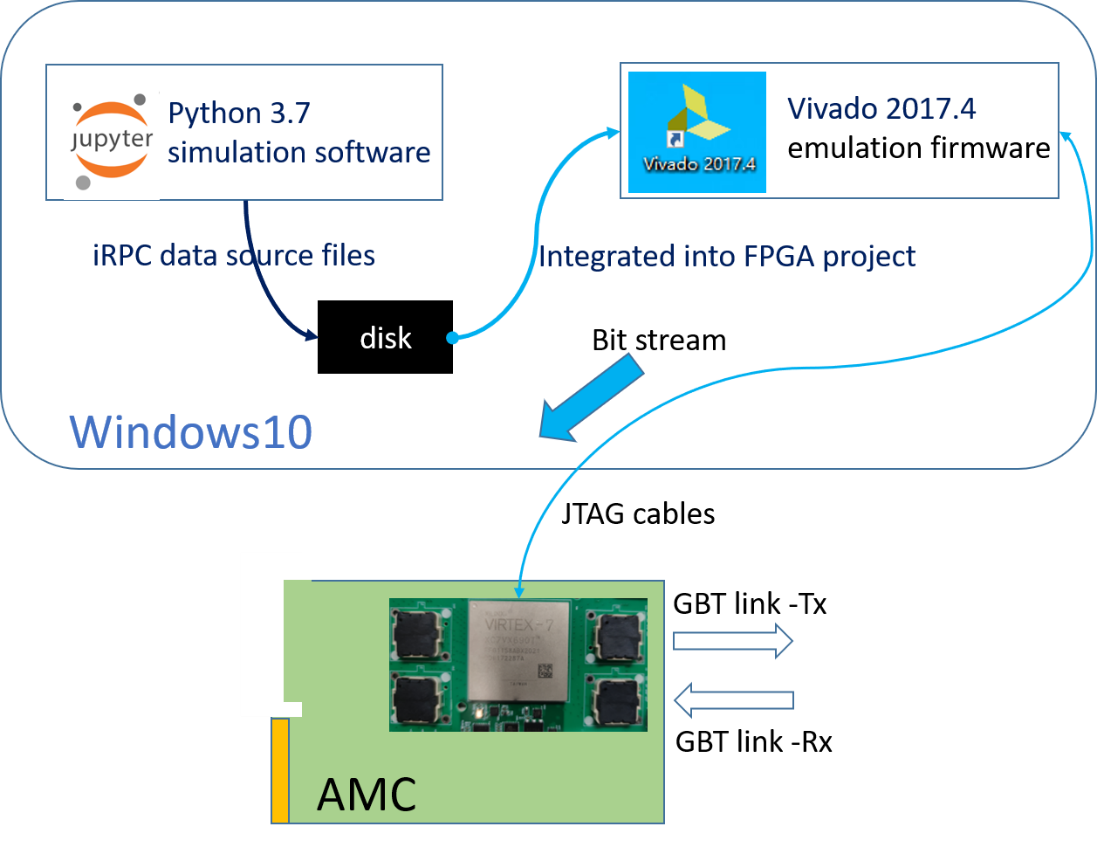 2021/11/27
5
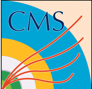 iRPC software simulation
96 strips
iRPC software simulation
Three main parts
Parameters setting
Detector data generation
FEE TDC emulator
developed by python 3.7
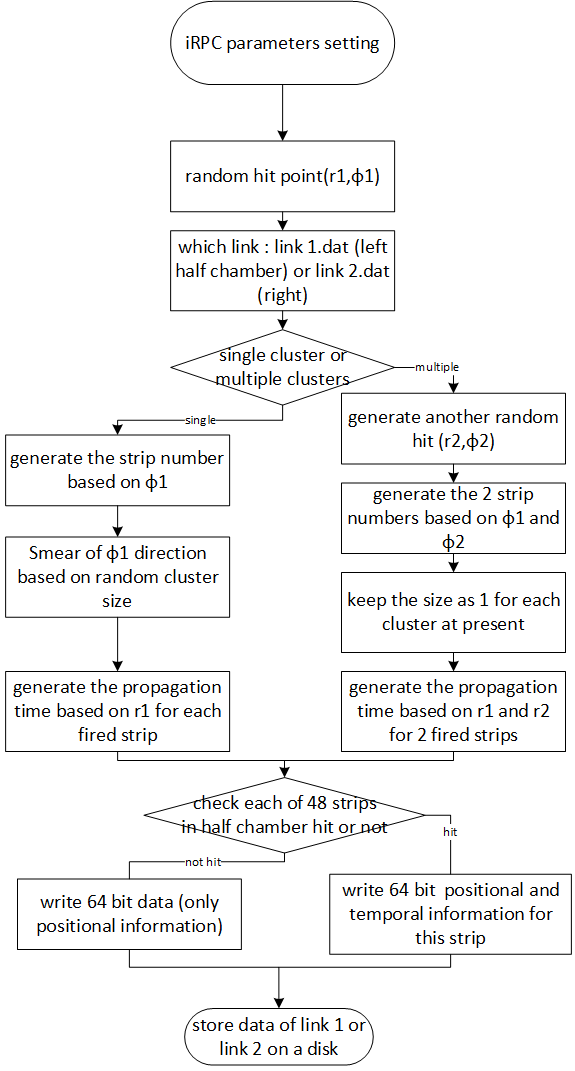 parameters setting
low radius cable
strip
high radius cable
.  .  .
.  .  .
data generation
FEB1
FEB2
FEB TDC emulator
2021/11/27
6
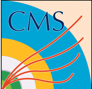 Parameters setting
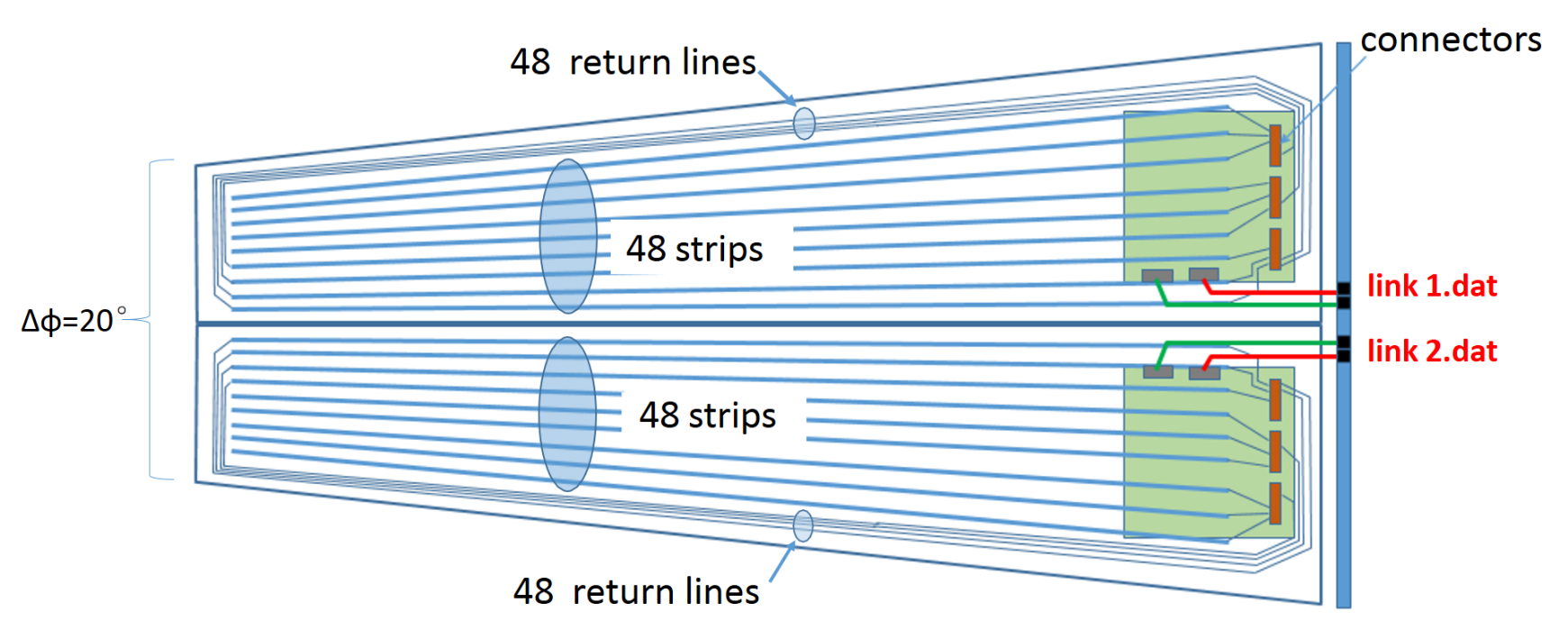 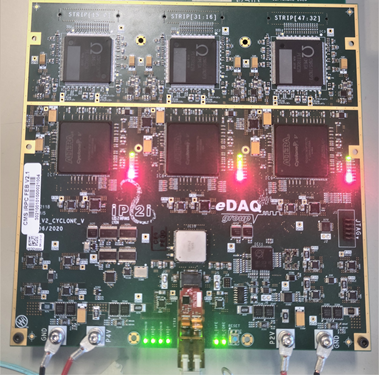 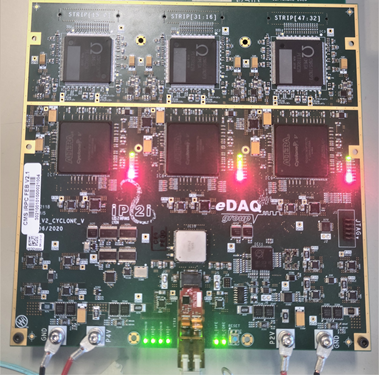 2021/11/27
7
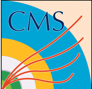 Detector data generation
Random hit point(r, φ) in the chamber
r: generates the hit point along strip.  
φ: generates the strip number.
Smear of φ direction :
Generates a consecutive set of strips as a cluster.
Cluster size randomization : 
1-8,mean is 2.35
Reference : Shchablo Konstantin1 on behalf of the CMS Muon group, Front-End electronics for CMS iRPC detectors（RPC2020, Roma）
Number of clusters :
1(75% probability),2(25% probability，keep the cluster size as 1)
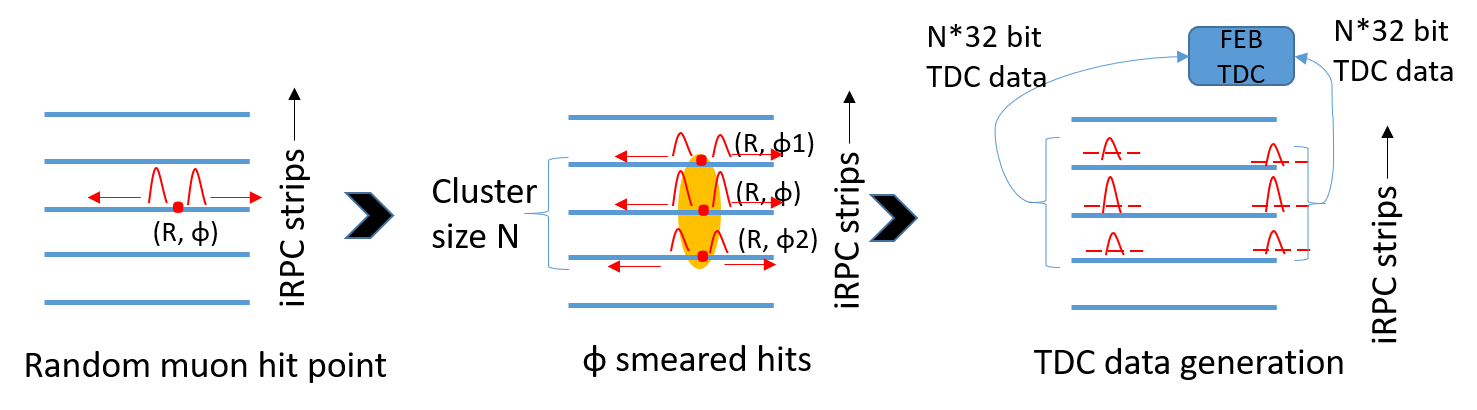 2021/11/27
8
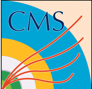 TDC emulator
TDC Data unit(32 bits)
devAddr ：FPGA ID, totally 3 on 1 FEB          chanAddr : channel number, 0~34
Coarse time : the value of an internal counter at 400MHz which gives the coarse time (2.5ns step). 
Fine time: corresponding to the fractional part of the coarse time step, 2.5ns/256≈9.7ps
Digitization
For each fired strip, there are always 2  constraint 32-bit TDC data constructed.
Channel-HR Rising Edge (32bit) + Channel-LR Rising Edge (32bit)
2021/11/27
9
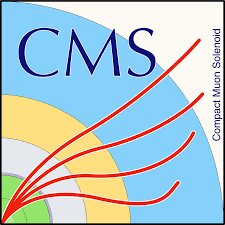 Clock requirement and distribution study
For the final System 
The backend receives the LHC bunch clock from AMC13 then sends to FEE via GBT links.
The LHC bunch or AMC13 clock  is 40.0786MHz ± 0.0037MHz 
BEB to FEB/FEE Emulator clock requirement
No bunch clock 
GBT REFCLK ppm(parts per million) requirement :  ±200 pm => 40MHz * 200/106= ± 0.0080MHz
High accuracy 40.0786MHz oscillator is needed to communicate with FEB GBTx chip/FEE Emulator.
Verification
At IHEP trigger lab
Replace the on board OSC with high accuracy 40.0786MHz±0.002004MHz MHz OSC in IHEP.
No error was found during a 96-hour test.
At CERN
Then we modified the BE boards in CERN with the help of electronics experts in CMS RPC collaboration. 
Already verified by joint test with FEB_V2(Lyon Group) .
2021/11/27
10
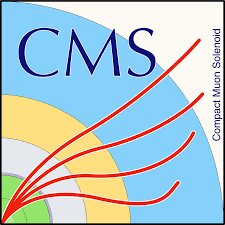 Clock requirement and distribution study
BEB to FEB clock distribution
Bunch clock or OSC
FEB
BEB
Cyclone V
40.0786MHz
GBTx
GBT-FPGA TX
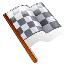 CDR
GBT SERDES
E-LINK SERDES
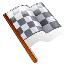 MGT TX
PLL
MiniPOD
E-LINK SERDES
SFP
GBT-FPGA RX
MiniPOD
MGT RX
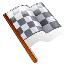 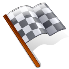 CDR
The system clock  is sent to FEE via optical links.
The GBTx chip recovers the bunch clock from input data stream and uses it as system clock for FEE.
2021/11/27
11
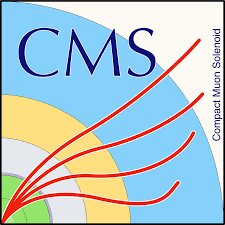 Data transmission mechanism and efficiency study
The Check-Sort-Push (CSP) algorithm 
proposed by the IHEP trigger lab at first and widely discussed in the CMS RPC collaboration
Became one of the solutions for FEE-BEE data transmission and adopted by FEE Emulator
Details
Checking all the channels every BX (25ns)  for new hits
Sorting the new hits if Yes in time sequence with the remaining for transmission
Transmitting them one-by-one in the consecutive BXs to the backend via GBT protocol 
An adjustable Tx Latency Window (TxLW) is applied to the transmitter side 
 The value of the latency informs how many BX a given frame was delayed with respect to the BX from which the TDC data originates.
Making it reliable for the transmission  between FEE and BEE 
Preventing the buffer from overflowing and achieves system robustness if the hit rate exceeds designed values.) .
12
2021/11/27
Data transmission mechanism and efficiency study
Efficiency with different Tx Latency Windows(TxLw)
TxLW width settings(BX): 4, 6, 8, 16
hit rate( Hz/cm^2 ,safety factor 3):600, 800, 1000, 1200, 1500, 1800, 2000
Including burst;	Mean cluster size:2.35 ;	Surface of half chamber :6600cm^2 (1 fiber)
Size of 1 strip(2 channels) information: 64 bits

For maximum rate 2000 Hz/cm^2,1 fiber data rate
Data bandwidth estimation
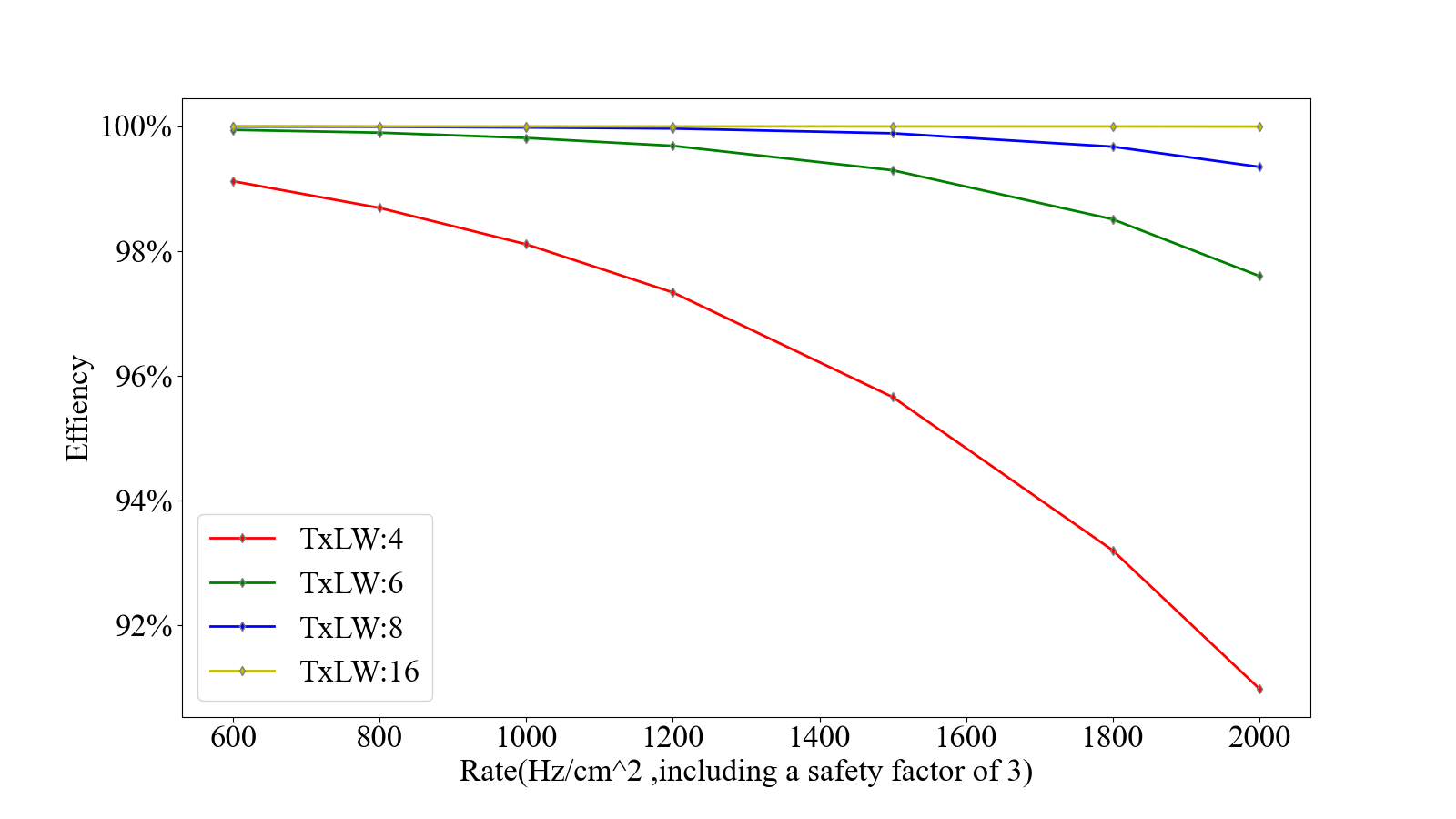 Gb/s
= 2000rate*6600surface* 2.35cluster size *64 1 strip info
= 1.99 Gb/s(smaller than uplink data bandwidth 3.84Gbps)

The FEE original solution in TDR which sends both the rising and falling edge is replaced by the the collaboration based on our study.

A larger TxLW leads to increased efficiency.
100 % efficiency is measured with a 16-BX wide TxLW in our  simulation.
2021/11/27
13
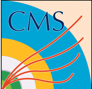 FEE emulator to BEB test system
Purpose：
Understanding the basic requirement of FE Board
Verifying back-end board function
System setup ：
2 boards are used
	- one acts as FEB emulator
	- one acts as BEB
Power supply
Fan
PC- desktop
	- 1Gb-link and 10Gb-link Hardware
	- Slow control software
	- DAQ software
PC- laptop
	- Check firmware algorithm
BEB
（GBT-FPGA）
FEE Emulator 
GBT-FPGA
GBT link
12V-DC
Fan
10Gb-link,DAQ
BEB
SC-SW
DAQ-SW
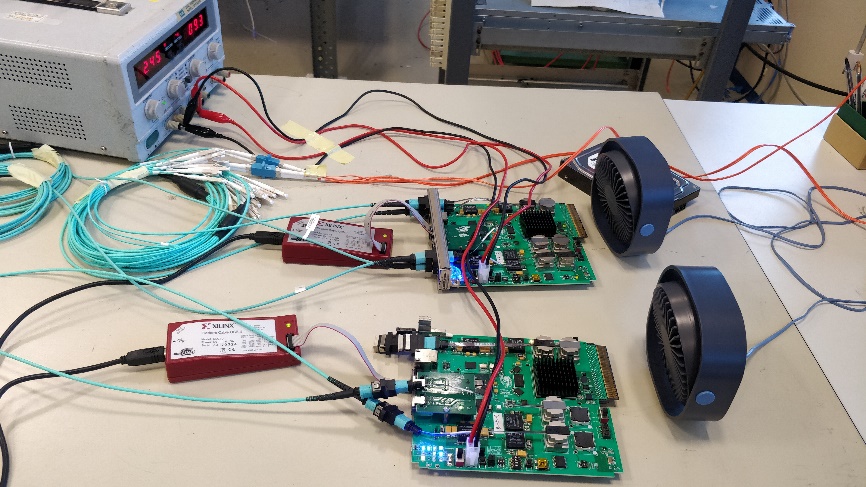 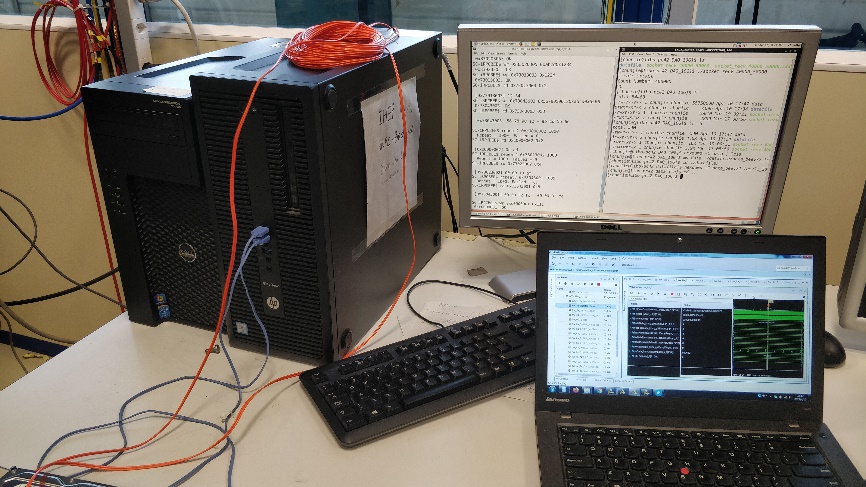 FEE emulator
1Gb-link,SC
Check Board status
Fiber(MPO-LC)
2021/11/27
14
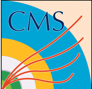 FEE emulator to BEB test results
Test List done  in Beijing/CERN
Check GBT link establish status between FEE emulator and BE board	√
GBT link Long time stability test( > 2 days)		√
Bit Error rate test between FEE emulator and BE board	 √
FEE emulator send pseudo-random data and BE check the data 
BER is better than 8E-16. 	
Slow control frame write and read check	 √
Write and read a custom address
Single frame mode
Burst mode
Slow control frame repeatedly write and read check	 √
GBT SCA write/read test	 √
Data process algorithm check 	 √
Check DEMUX, cluster finding, and angle conversion algorithm
Check data package and upload algorithm
2021/11/27
15
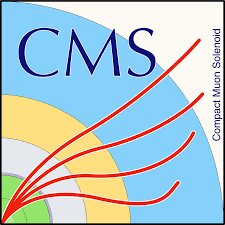 Summary
Software simulation has been done. 
iRPC data source
Clock requirement of FEE has been researched and verified in emulator and joint test.
High precision 40.0786MHz OSC
Clock distribution
Data transmission mechanism and efficiency  have been studied based on emulator and become one of the solutions.
Emulator system for iRPC backend system has been successfully tested in Beijing (May) and 
    CERN 904-Lab (June).
2021/11/27
16
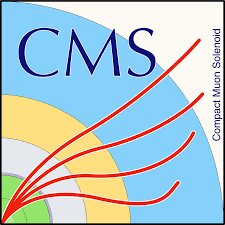 Thanks!
2021/11/27
17
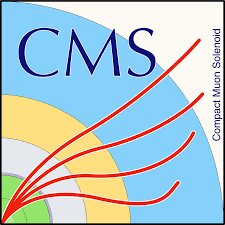 Backup
Joint test roadmap 
--Zhen-An Liu et al. Roadmap of Backend Electronics Test and Integration ,RPC Electronics Meeting  ZooM,Dec. 22 2020
Emulation test
Board(BE) to Board(FE) Joint test
Board(BE) to Boards(FE) joint test
Moving to MTCA System –board(BE) to Boards(FE) (904)
Moving to MTCA System –board(BE) to Boards(FE) (P5)
2021/11/27
18
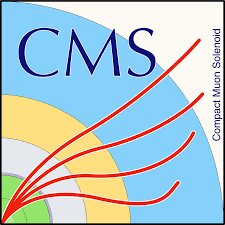 Rx CDR clock introduction
Edge
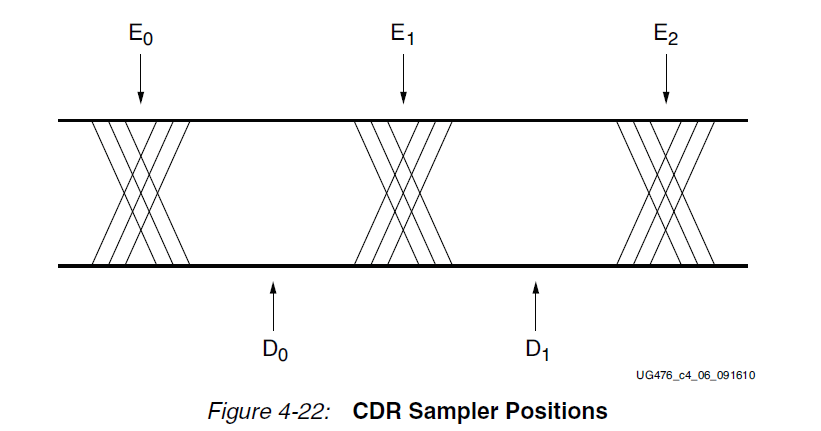 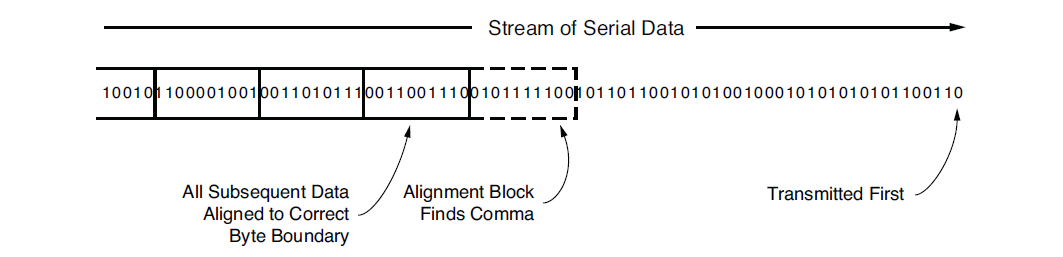 Data sampler
Alignment Block Finds Comma or Header
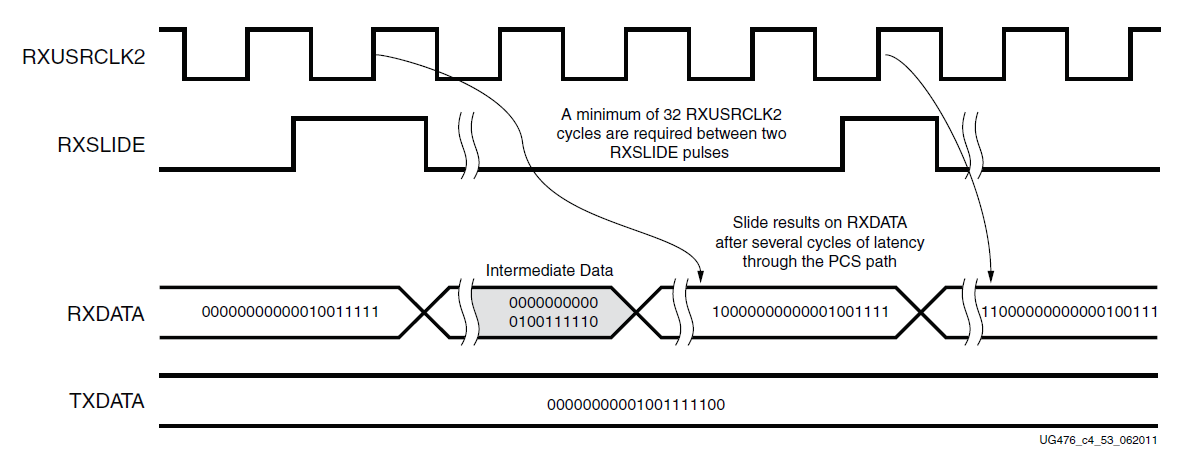 RXSlide
The CDR state machine uses the data from both the edge and data samplers to determine the phase of the incoming data stream and to control the phase interpolators (PIs)
The data is shifted right by one bit for every RXSLIDE pulse issued. The GBT receiver searches for the Header in the incoming data and checks it.  Link is established after GBT Rx receiving 24 successive Headers(0110/0101). Then use Header flag to align the Rx CDR clock.
2021/11/27
19
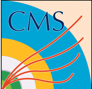 FEE emulator to BEB test results
GBT-link stability and bit error rate ：
The link was established successfully and data 
are received correctly on FEB emulator and BEB.
The long time test ( > 2 days) link is stable and 
there is no bit error.
The BER is better than 8E-16.
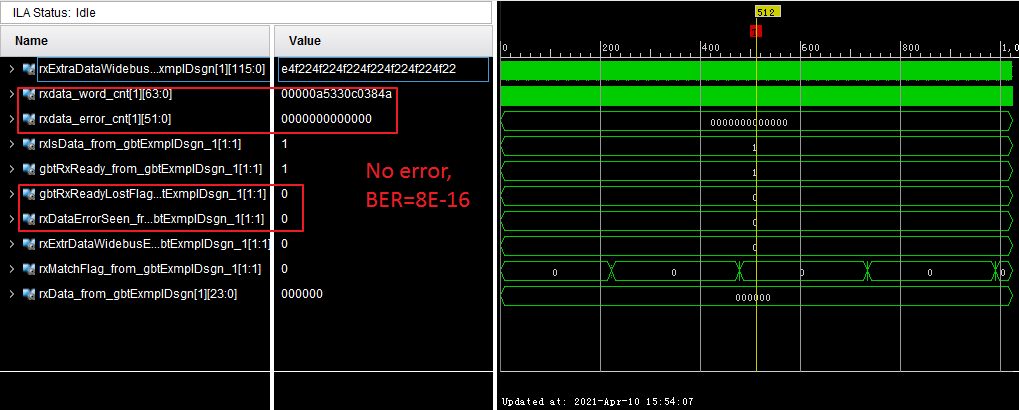 FEE emulator
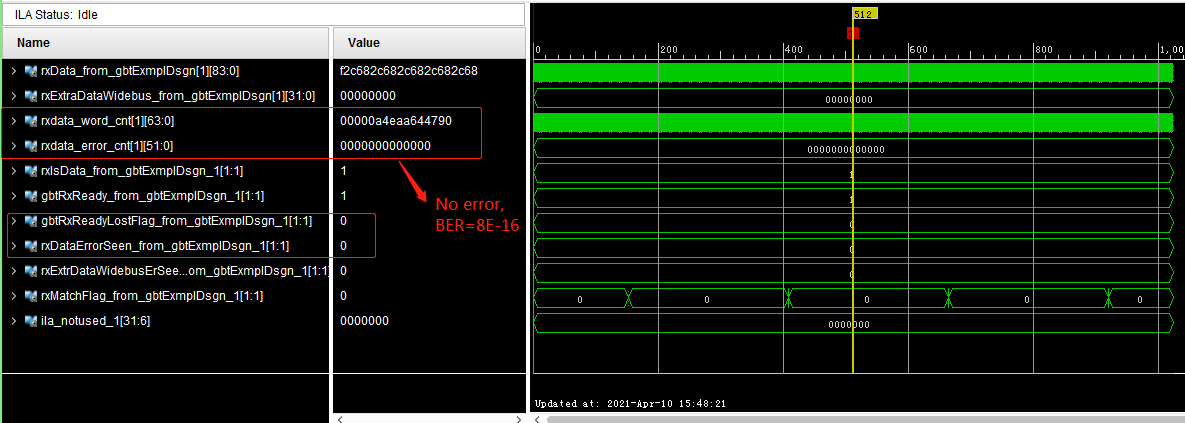 BEB
2021/11/27
20
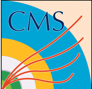 FEE emulator to BEB test results
Clusterization algorithm：
The firmware implementation of the Clusterization algorithm and the software simulation give the same results.
Check the BE Clusterization algorithm step by step, and the result is correct.
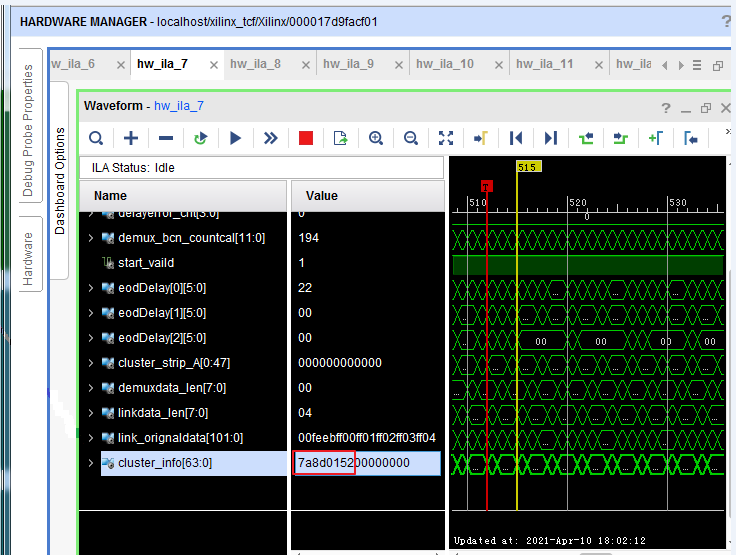 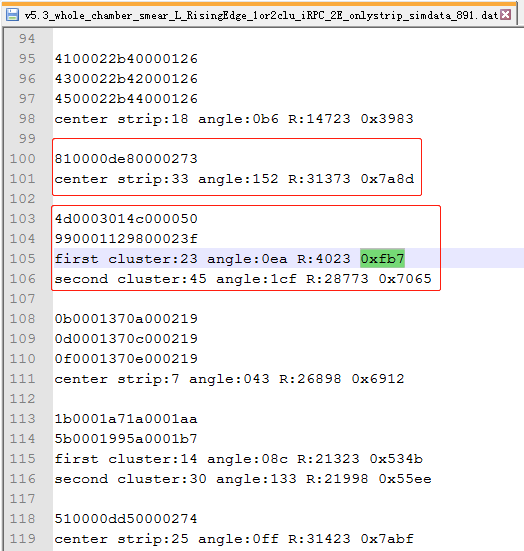 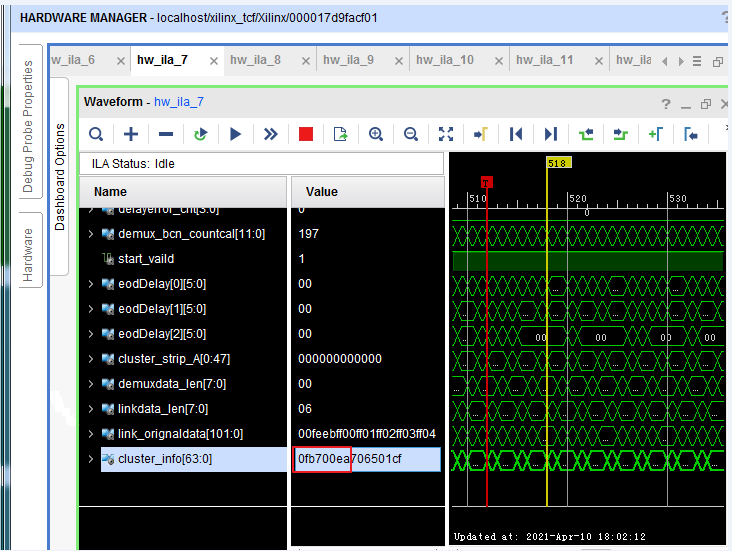 2021/11/27
21
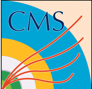 FEE emulator to BEB test results
Readout algorithm：
The PC receives the DAQ data frame uploaded by BE and saves it into a file.
The data in the DAQ file conforms to the custom DAQ data format.
DAQ file
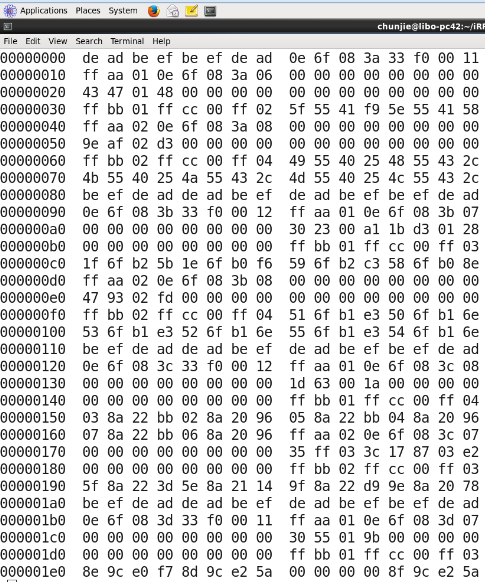 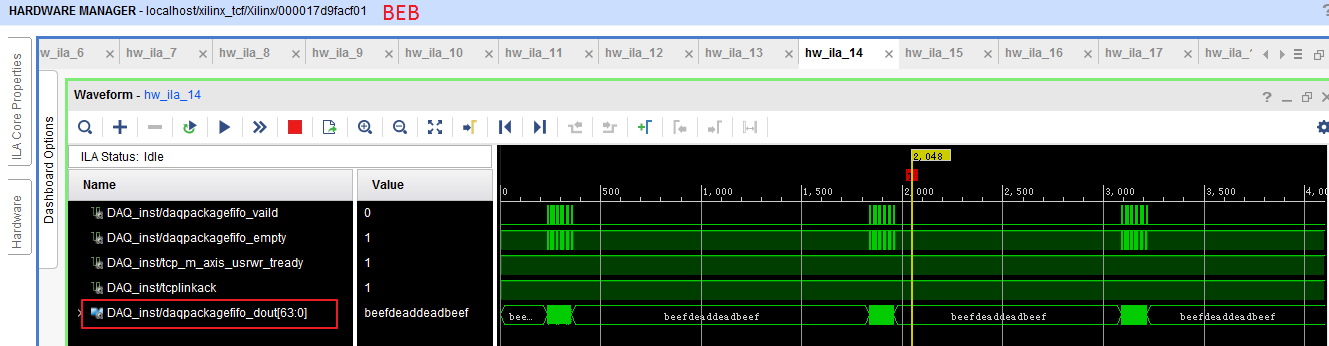 2021/11/27
22
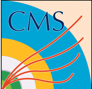 FEE emulator to BEB test results
Slow control：
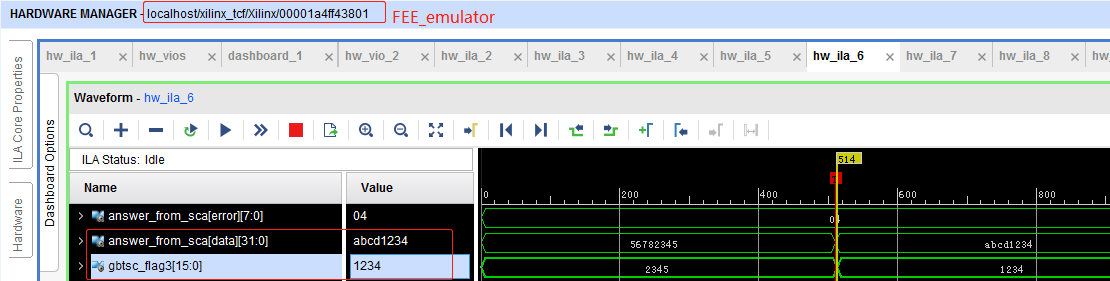 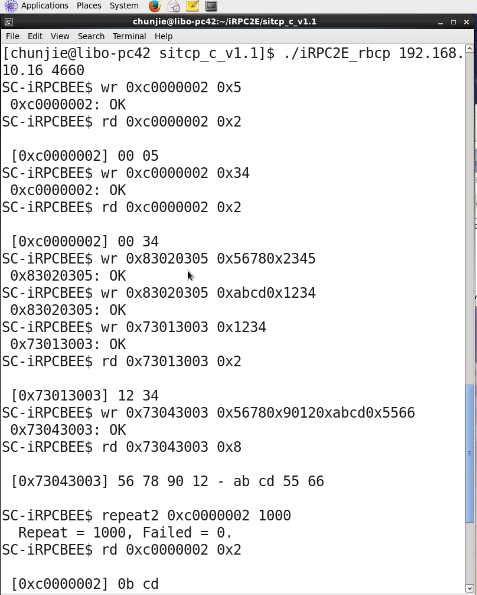 Slow control of BE board
- Because the FEE emulator does not have a GBT-SCA chip, it cannot perform slow control readback operations.
- FEE emulator received slow control data is correct.
GBT-SCA
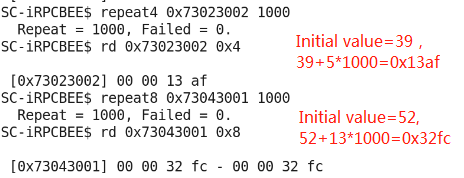 FEE slow control
FEE slow control repeat test
Single frame mode and Burst mode;
Successfully read and write thousands of times;
BEE slow control repeat test
Write: address-0x0002, incremental data, repeat the test 1000 times; ok
Read back the last written data, the value is correct.
Initial value=21, 
21+3*1000=0xbcd
2021/11/27
23